Ancient Greece
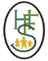 HISTORY KNOWLEDGE ORGANISER
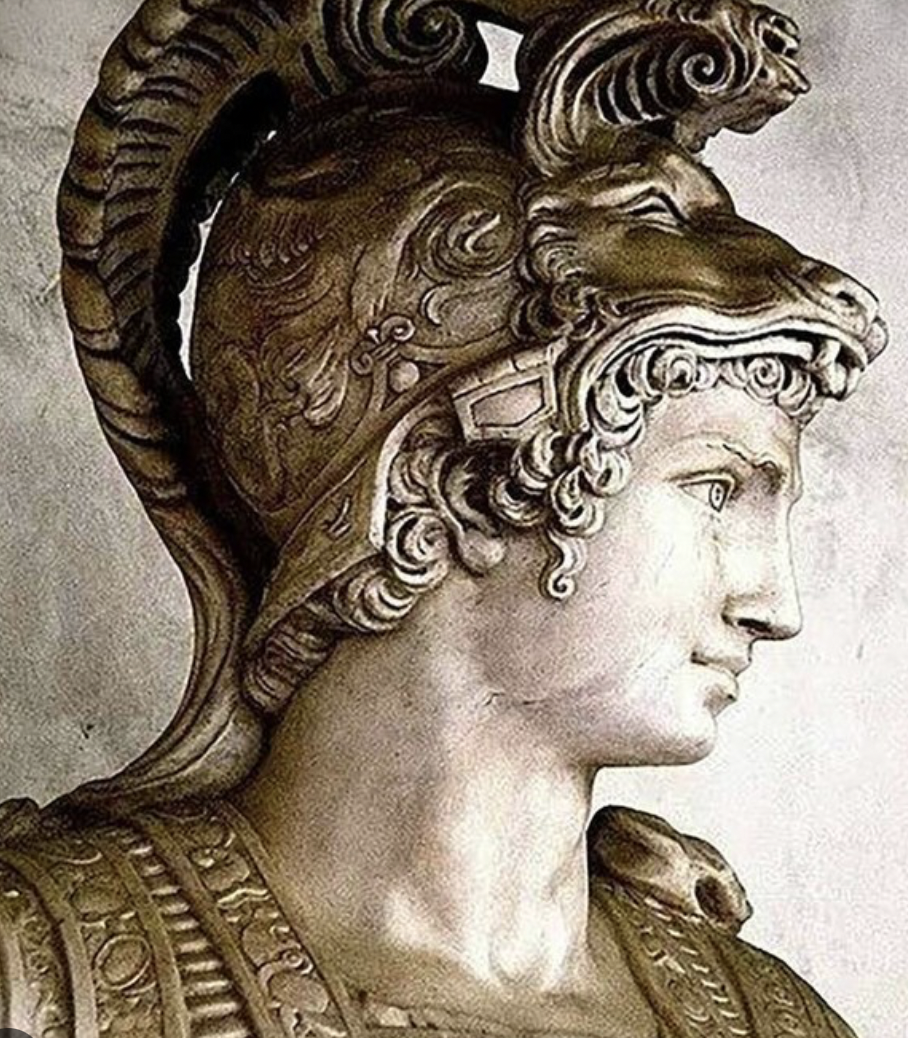 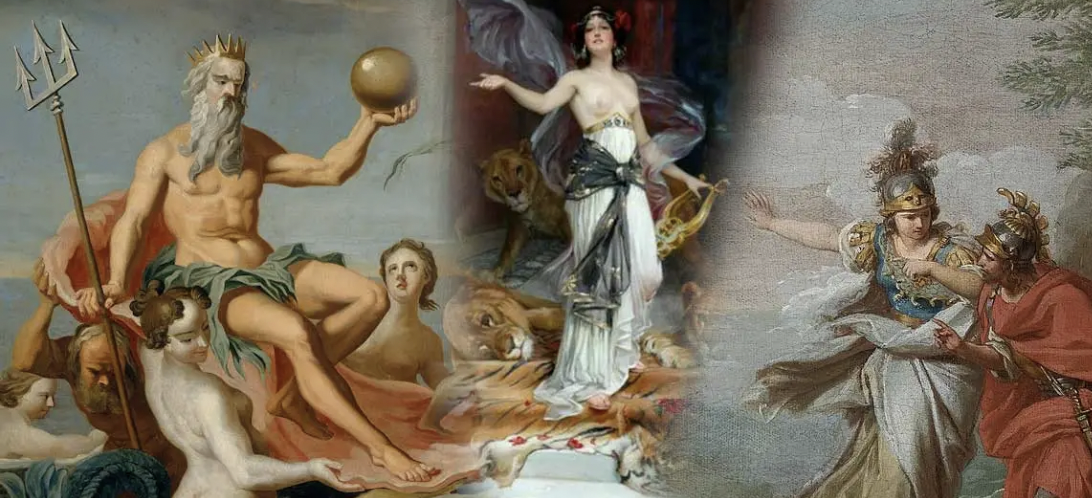 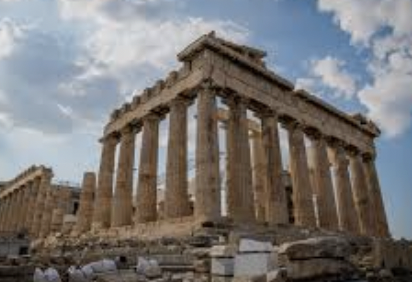 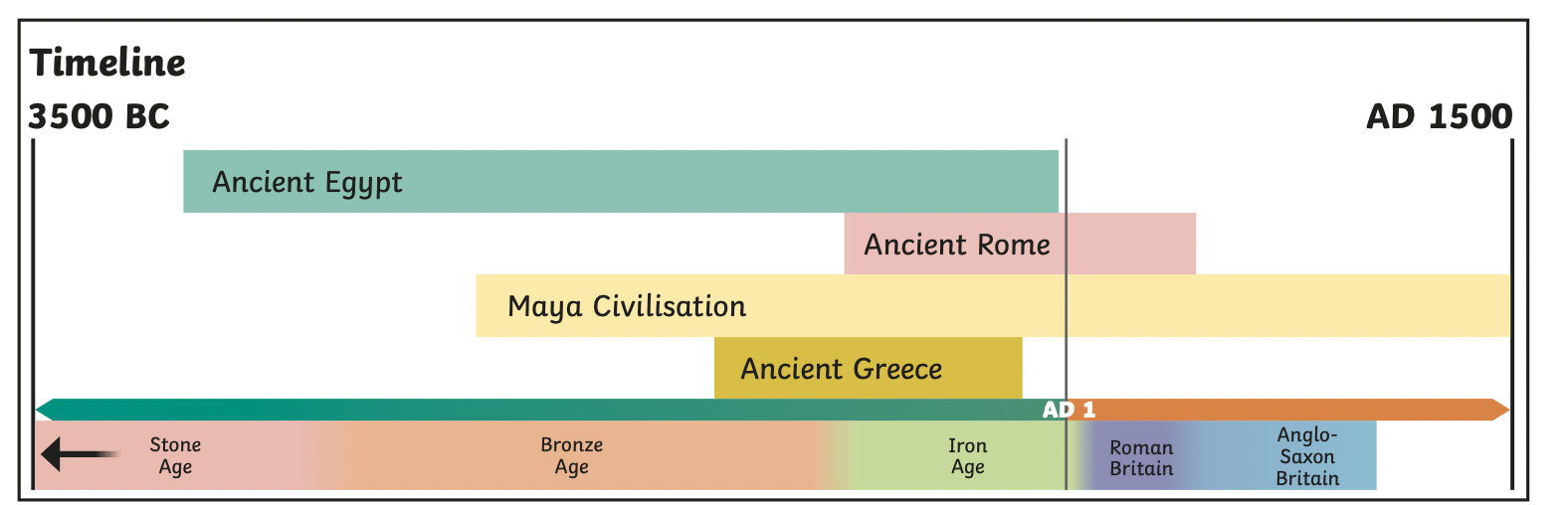 ‘As a family we live, love, learn and celebrate with Jesus.’